Downtown Springfield Traffic Management Plan
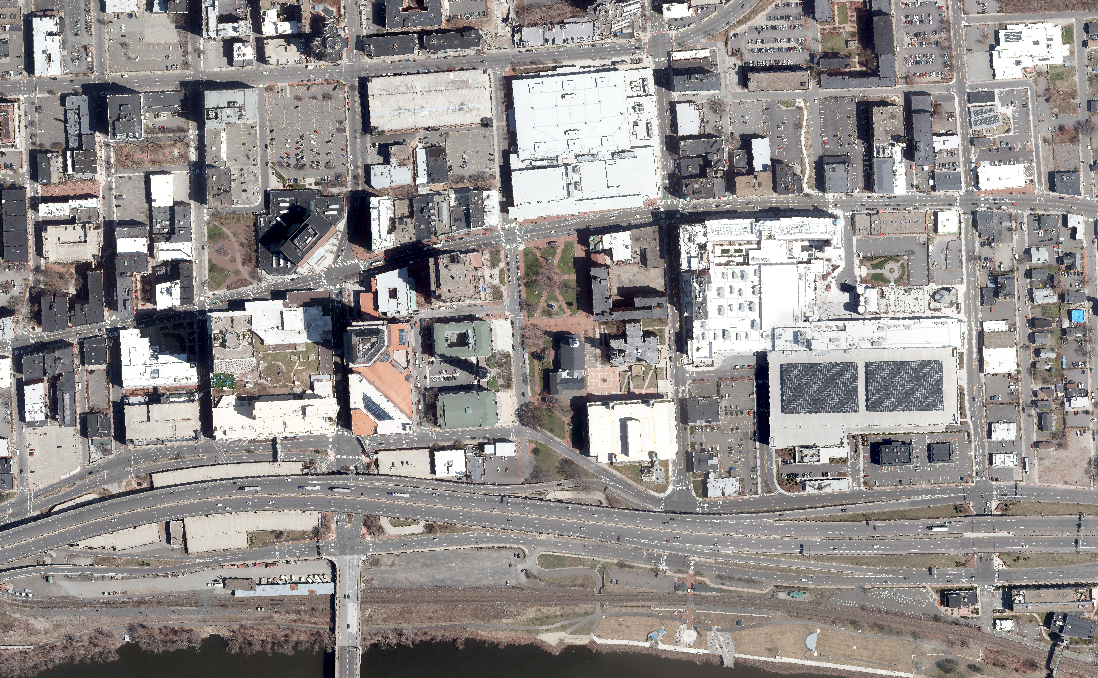 Dwight St.
Parking Locations
Dwight St.
TD Bank – Harrison Ave.
Main St.
Union Station
Tower Sq.
State St.
Union St.
Monarch Pl.
MGM
E. Columbus
Hamden St.
I-91 North
W. Columbus
I-91 South
Road Closure Plan
Full Closure
Partial Closure
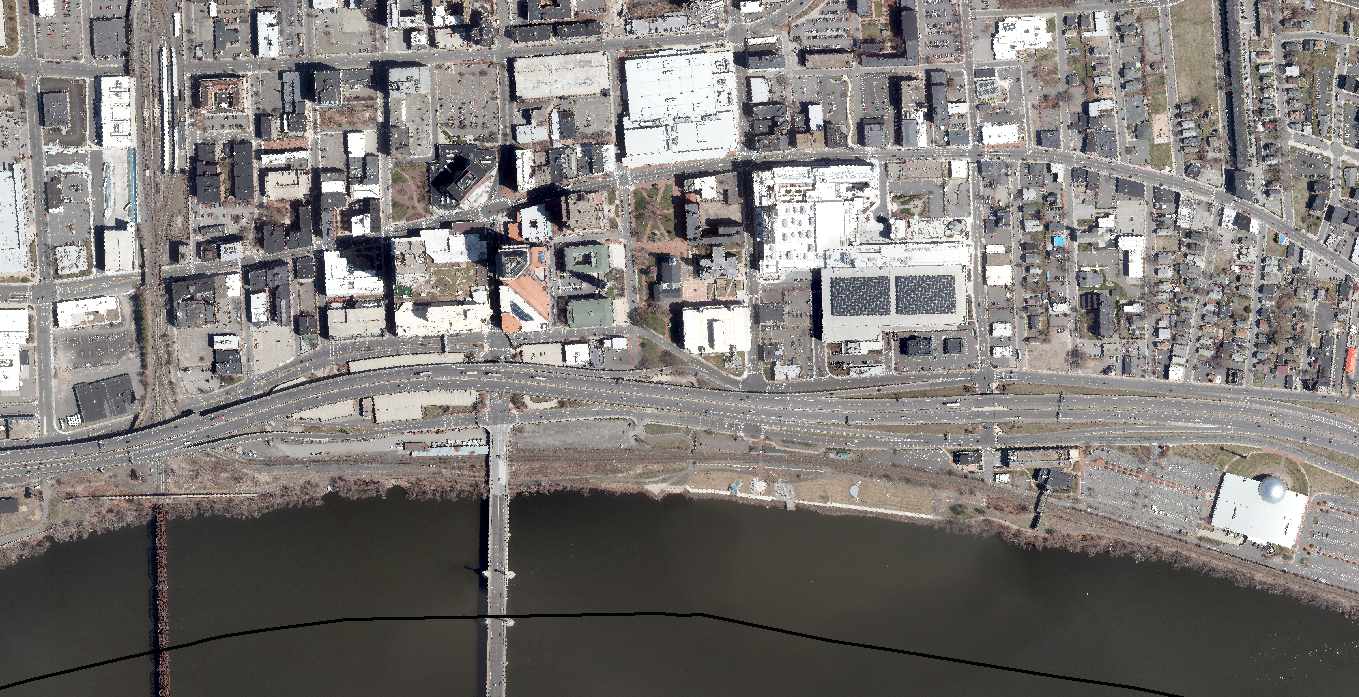 Dwight St.
Main St.
State St.
Union St.
MGM
E. Columbus
State St.
W. Columbus
E. Columbus & Union
W. Columbus
W. Columbus & State St.
Road Closure Plan
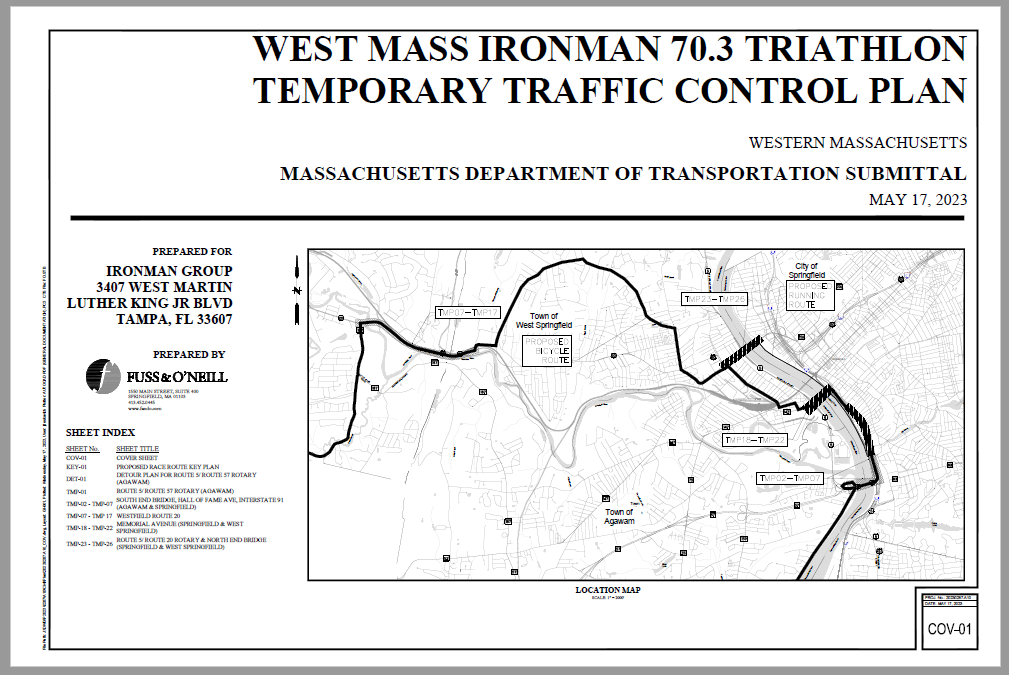 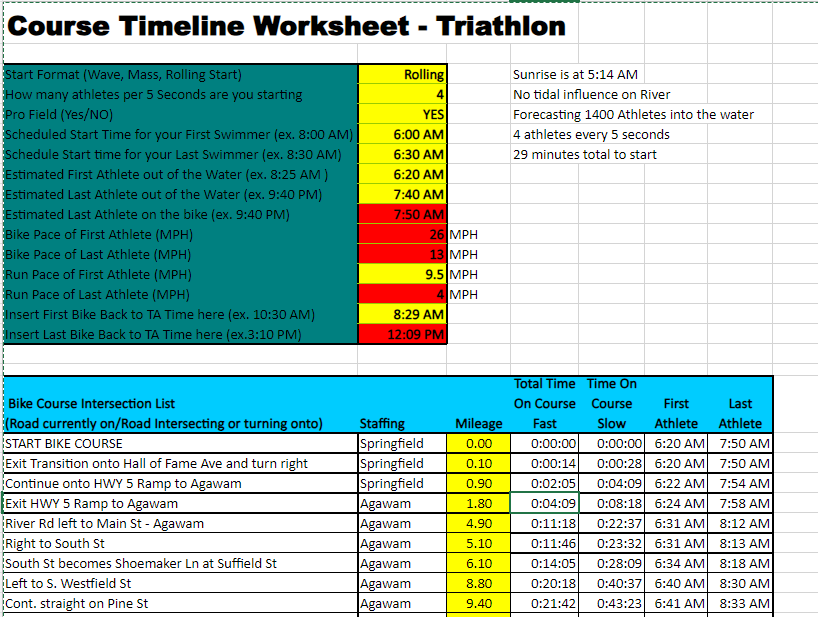 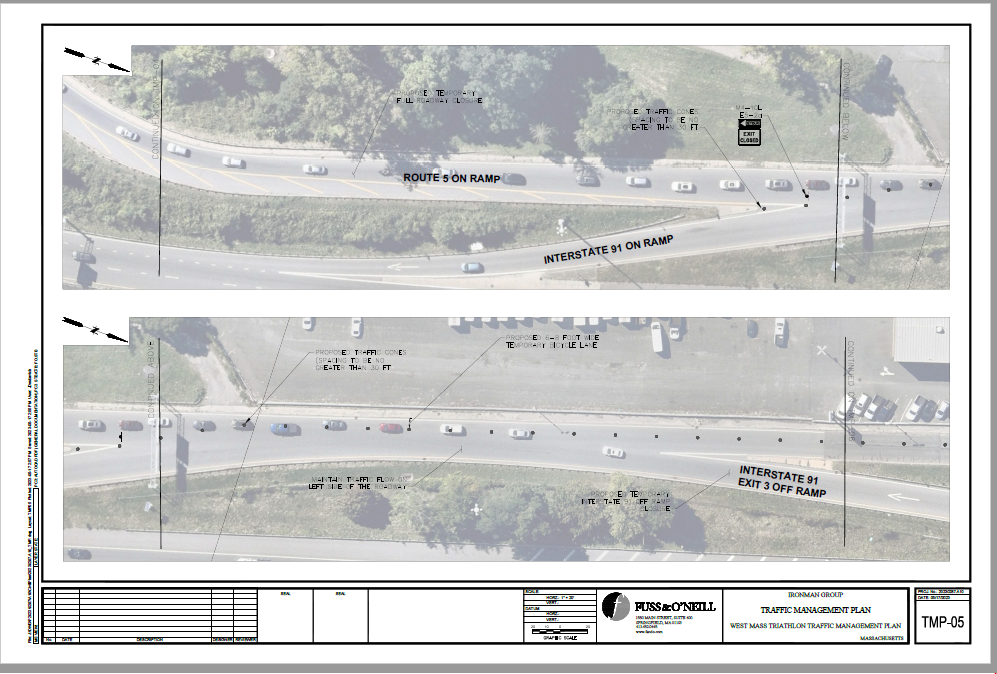